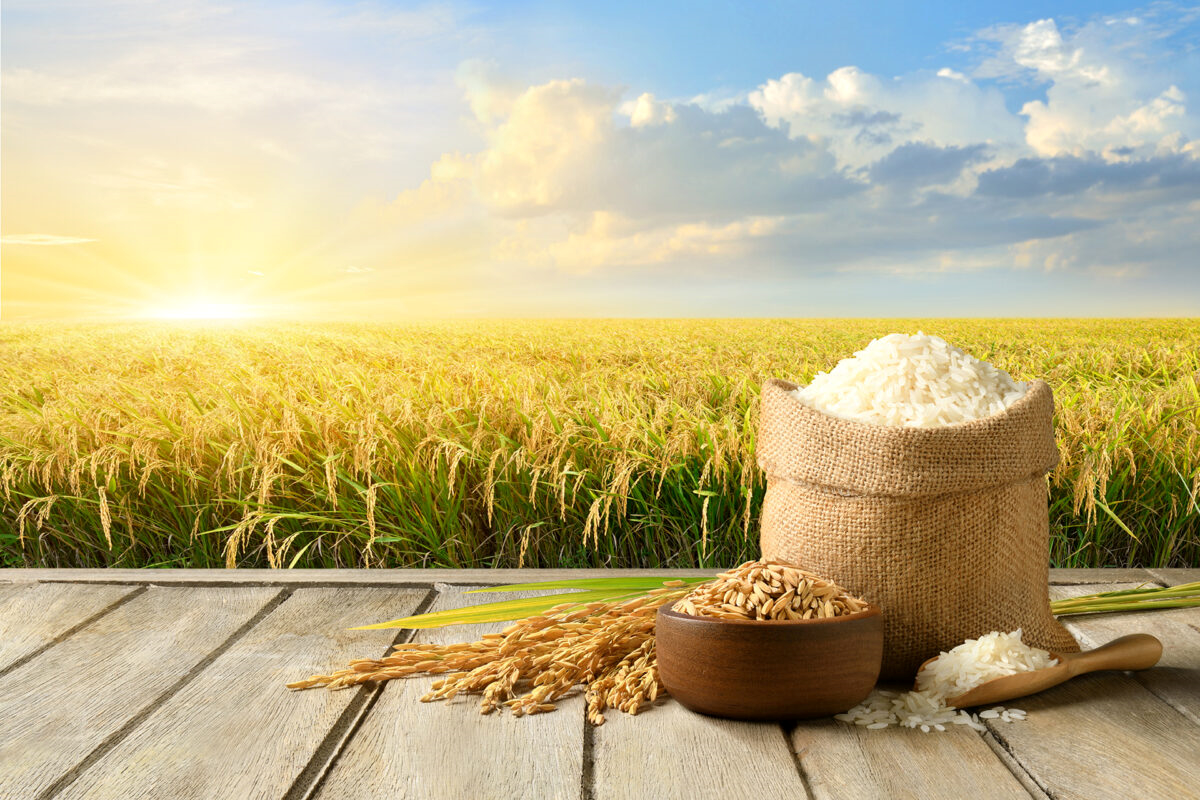 ดัชนีราคาอาหารของ FAO (FAO Food Price Index: FFPI)
NOV  2024
เดือนพฤศจิกายน 2567
ดัชนีราคาอาหารของ FAO ปี 2564–2567(ปีฐาน 2557–2559)
ดัชนีราคาอาหารของ FAO ในเดือนพฤศจิกายน 2567 อยู่ที่ระดับ 127.5 ซึ่งสูงสุดนับตั้งแต่เดือนเมษายน 2566 เป็นต้นมา โดยเพิ่มขึ้นร้อยละ 0.5 เมื่อเทียบกับเดือนตุลาคม 2567 ซึ่งอยู่ที่ระดับ 126.9 และเพิ่มขึ้นร้อยละ 5.7 เมื่อเทียบกับเดือนพฤศจิกายน 2566 ซึ่งอยู่ที่ระดับ 120.6 โดยกลุ่มสินค้าที่มีราคาเพิ่มขึ้น ได้แก่ ผลิตภัณฑ์นม และน้ำมันพืช สำหรับสินค้าที่มีราคาลดลง ได้แก่ เนื้อสัตว์ ธัญพืช และน้ำตาล
ดัชนีราคาอาหารของ FAO จำแนกตามกลุ่มสินค้า
ดัชนีราคาเนื้อสัตว์ 
(Meat Price Index)
ดัชนีราคาผลิตภัณฑ์นม
(Dairy Price Index)
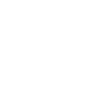 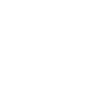 ดัชนีราคาเนื้อสัตว์ในเดือนพฤศจิกายน 2567 อยู่ที่ระดับ 118.1 ลดลงร้อยละ 0.8 เมื่อเทียบกับเดือนตุลาคม 2567 ซึ่งอยู่ที่ระดับ 119.1 แต่เพิ่มขึ้นร้อยละ 5.9 เมื่อเทียบกับเดือนพฤศจิกายน 2566 ซึ่งอยู่ที่ระดับ 111.6 โดยราคาเนื้อสุกรลดลงติดต่อกันเป็นเดือนที่ห้า เนื่องจากสหภาพยุโรปมีปริมาณผลผลิตสุกรเป็นจำนวนมาก ขณะที่ความต้องการในประเทศผู้ผลิตและทั่วโลกลดลงอย่างต่อเนื่อง ด้านราคาเนื้อแกะลดลง เนื่องจากประเทศผู้ผลิตหลักมีค่าเงินแข็งขึ้น แม้ว่าจะมีความต้องการจากต่างประเทศเพิ่มขึ้นก็ตาม ส่วนราคาเนื้อสัตว์ปีกลดลง เนื่องจากประเทศผู้ผลิตหลักมีปริมาณผลผลิตที่พร้อมส่งออกเพิ่มขึ้น ส่วนราคาเนื้อวัวยังคงทรงตัว โดยราคาเนื้อวัวของบราซิลเพิ่มขึ้นอย่างรวดเร็วจากความต้องการทั่วโลกที่เพิ่มขึ้น ขณะที่ราคาเนื้อวัวในออสเตรเลียลดลง เนื่องจากสหรัฐอเมริกามีความต้องการ ลดลง
ดัชนีราคาผลิตภัณฑ์นมในเดือนพฤศจิกายน 2567 อยู่ที่ระดับ 139.9 เพิ่มขึ้นร้อยละ 0.6 เมื่อเทียบกับเดือนตุลาคม 2567 ซึ่งอยู่ที่ระดับ 139.0 และเพิ่มขึ้นร้อยละ 20.1 เมื่อเทียบกับเดือนพฤศจิกายน 2566 ซึ่งอยู่ที่ระดับ 116.5 โดยราคานมผงเพิ่มขึ้น เนื่องจากทั่วโลกมีความต้องการเพิ่มขึ้น และผลผลิตนมในยุโรปตะวันตกลดลงตามฤดูกาล แม้ว่าจะมีการผลิตนมในโอเชียเนียเพิ่มขึ้นตามฤดูกาล ด้านราคาเนยปรับตัวเพิ่มขึ้นติดต่อกันเป็นเดือนที่สิบสี่ ซึ่งเป็นสถิติใหม่สูงสุด เนื่องจากความต้องการใช้ทั้งภายในประเทศและต่างประเทศเพิ่มขึ้น ขณะที่ปริมาณสินค้าคงคลังในยุโรปตะวันตกมีจำกัด ด้านราคาเนยแข็งเพิ่มขึ้น เนื่องจากปริมาณผลผลิตมีจำกัด ในขณะที่มีความต้องการนำเข้าเพิ่มขึ้น
+0.6% (MoM)
+20.1% (YoY)
+5.9% (YoY)
-0.8% (MoM)
1
ข้อมูลจาก FAO เรียบเรียงและจัดทำโดยกองนโยบายและแผนพัฒนาการเกษตร สำนักงานเศรษฐกิจการเกษตร
ดัชนีราคาธัญพืช
(Cereal Price Index)
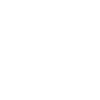 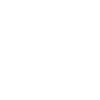 ดัชนีราคาธัญพืชในเดือนพฤศจิกายน 2567 อยู่ที่ระดับ 111.4 ลดลงร้อยละ 2.7 เมื่อเทียบกับเดือนตุลาคม 2567 ซึ่งอยู่ที่ระดับ 114.4 และลดลงร้อยละ 8.0 เมื่อเทียบกับเดือนพฤศจิกายน 2566 ซึ่งอยู่ที่ระดับ 121.0 โดยราคาข้าวสาลีลดลง เนื่องจากผลผลิตในซีกโลกใต้เพิ่มขึ้นอย่างต่อเนื่องและสถานการณ์การเพาะปลูกที่ดีขึ้นในประเทศผู้ส่งออกสำคัญในซีกโลกเหนือ ขณะที่ตลาดโลกมีความต้องการลดลง ด้านราคาข้าวโพดเลี้ยงสัตว์ทรงตัว เนื่องจากสภาพอากาศในอเมริกาใต้เอื้ออำนวย ทำให้มีการเพาะปลูกอย่างต่อเนื่อง และสหรัฐอเมริกามีการเก็บเกี่ยวผลผลิตเพิ่มขึ้นตามฤดูกาล ในขณะที่ความต้องการภายในประเทศบราซิลและเม็กซิโกยังคงมีอย่างต่อเนื่องเช่นกัน สำหรับราคาข้าวบาร์เลย์และราคาข้าวฟ่างลดลงเล็กน้อย ส่วนราคาข้าวลดลง เนื่องจากตลาดโลกมีการแข่งขันด้านราคามากขึ้น ประกอบกับประเทศผู้ผลิตหลักมีการเก็บเกี่ยวผลผลิตเพิ่มขึ้น รวมถึงค่าเงินที่อ่อนค่าลงเมื่อเทียบกับเงินดอลลาร์สหรัฐ
ดัชนีราคาน้ำมันพืชในเดือนพฤศจิกายน 2567 อยู่ที่ระดับ 164.1 เพิ่มขึ้นร้อยละ 7.5 เมื่อเทียบกับเดือนตุลาคม 2567 ซึ่งอยู่ที่ระดับ 152.7 โดยเป็นระดับสูงสุดในรอบ 28 เดือน และเพิ่มขึ้นร้อยละ 32.2 เมื่อเทียบกับเดือนพฤศจิกายน 2566 ซึ่งอยู่ที่ระดับ 124.1 โดยราคาน้ำมันปาล์มเพิ่มขึ้นติดต่อกันเป็นเดือนที่หก เนื่องจากความกังวลด้านปริมาณผลผลิตของโลกที่ต่ำกว่าที่คาดการณ์ไว้ โดยเฉพาะในเอเชียตะวันออกเฉียงใต้ที่มีปริมาณฝนตกชุกมาก ส่งผลกระทบต่อผลผลิตปาล์มน้ำมัน ด้านราคาน้ำมันถั่วเหลืองเพิ่มขึ้นอย่างต่อเนื่องจากความต้องการนำเข้าของโลกที่เพิ่มขึ้น ส่วนราคาน้ำมันดอกทานตะวันและน้ำมันเรพซีดเพิ่มขึ้น เนื่องจากปริมาณผลผลิตทั่วโลกมีแนวโน้มลดลง
-2.7% (MoM)
-8.0% (YoY)
+7.5% (MoM)
+32.2% (YoY)
ดัชนีราคาน้ำมันพืช
(Vegetable Oil Price Index)
ดัชนีราคาน้ำตาล
(Sugar Price Index)
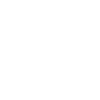 ดัชนีราคาน้ำตาลในเดือนพฤศจิกายน 2567 อยู่ที่ระดับ 126.4 ลดลงร้อยละ 2.4 เมื่อเทียบกับเดือนตุลาคม 2567 ซึ่งอยู่ที่ระดับ 129.6 และลดลงร้อยละ 21.7 เมื่อเทียบกับเดือนพฤศจิกายน 2566 ซึ่งอยู่ที่ระดับ 161.4 โดยราคาน้ำตาลลดลง เนื่องจากอินเดียและไทยเข้าสู่ฤดูการเก็บเกี่ยว ทำให้มีผลผลิตอ้อยเข้าสู่โรงงานผลิตน้ำตาลเพิ่มขึ้น ประกอบกับการผลิตอ้อยของบราซิลในปี 2568 มีแนวโน้มดีขึ้น แม้ว่าฝนที่ตกเพิ่มขึ้นจะเป็นอุปสรรคต่อการเก็บเกี่ยว แต่ความชื้นในดินที่เพิ่มขึ้น ส่งผลดีต่อพื้นที่เพาะปลูกอ้อยที่จะเก็บเกี่ยวผลผลิตในปีหน้า นอกจากนี้ การอ่อนค่าของเงินเรียลบราซิลเมื่อเทียบกับเงินดอลลาร์สหรัฐ และราคาน้ำมันดิบในตลาดโลกที่ลดลง ยังส่งผลให้ราคาน้ำตาลปรับตัวลดลงด้วย
-2.4% (MoM)
-21.7% (YoY)
2
ข้อมูลจาก FAO เรียบเรียงและจัดทำโดยกองนโยบายและแผนพัฒนาการเกษตร สำนักงานเศรษฐกิจการเกษตร
ที่มา: จากการคำนวณ โดยใช้ข้อมูลจาก FAO
ความสัมพันธ์ระหว่างดัชนีราคาอาหารของ FAO กับราคาสินค้าเกษตรของไทย
(เดือนพฤศจิกายน 2567)
ราคาข้าวโพดเลี้ยงสัตว์ในตลาดโลกในเดือนพฤศจิกายน 2567 ทรงตัว เนื่องจากอเมริกาใต้สามารถเพาะปลูกได้อย่างต่อเนื่อง และสหรัฐอเมริกามีการเก็บเกี่ยวผลผลิตเพิ่มขึ้นตามฤดูกาล ขณะที่ความต้องการภายในประเทศบราซิลและเม็กซิโกยังมีอย่างต่อเนื่อง สำหรับราคาข้าวโพดเลี้ยงสัตว์ในประเทศของไทยในเดือนพฤศจิกายน 2567 เพิ่มขึ้นเมื่อเทียบกับเดือนตุลาคม 2567 เนื่องจากผลผลิตออกสู่ตลาดลดลงในช่วงปลายฤดูเก็บเกี่ยว ขณะที่ตลาดในประเทศมีความต้องการอย่างต่อเนื่อง
ราคาข้าวในตลาดโลกในเดือนพฤศจิกายน 2567 ปรับตัวลดลง เนื่องจากตลาดโลกมีการแข่งขันด้านราคามากขึ้น และประเทศผู้ผลิตหลักมีการเก็บเกี่ยวผลผลิตเพิ่มขึ้น รวมถึงค่าเงินที่อ่อนลงเมื่อเทียบกับเงินดอลลาร์สหรัฐ สำหรับราคาข้าวในประเทศของไทยในเดือนพฤศจิกายน 2567 ปรับตัวลดลงเมื่อเทียบกับเดือนตุลาคม 2567 เนื่องจากผลผลิตเพิ่มขึ้น และการแข่งขันด้านราคาตลาดโลกที่รุนแรงขึ้น หลังจากอินเดียลดภาษีข้าวบางชนิดและกลับมาส่งออกข้าวขาว
ราคาเนื้อสัตว์ปีกในตลาดโลกในเดือนพฤศจิกายน 2567 ปรับตัวลดลง เนื่องจากประเทศผู้ผลิตหลักมีปริมาณผลผลิตที่พร้อมส่งออกเพิ่มขึ้น สำหรับราคาไก่เนื้อในประเทศของไทยในเดือนพฤศจิกายน 2567 ปรับตัวลดลงเล็กน้อยเมื่อเทียบกับเดือนตุลาคม 2567 เนื่องจากปริมาณผลผลิตออกสู่ตลาดเพิ่มขึ้นอย่างต่อเนื่อง
ราคาน้ำมันปาล์มในตลาดโลกในเดือนพฤศจิกายน 2567 ปรับตัวเพิ่มขึ้น เนื่องจากมีความกังวลเกี่ยวกับปริมาณผลผลิตที่ต่ำกว่าที่คาดการณ์ไว้ โดยเฉพาะในเอเชียตะวันออกเฉียงใต้ที่มีปริมาณฝนมากเกินไป สำหรับราคาปาล์มน้ำมันในประเทศของไทยเดือนพฤศจิกายน 2567 ปรับตัวเพิ่มขึ้นเมื่อเทียบกับเดือนตุลาคม 2567 ตามราคาน้ำมันปาล์มในตลาดโลกที่เพิ่มขึ้น
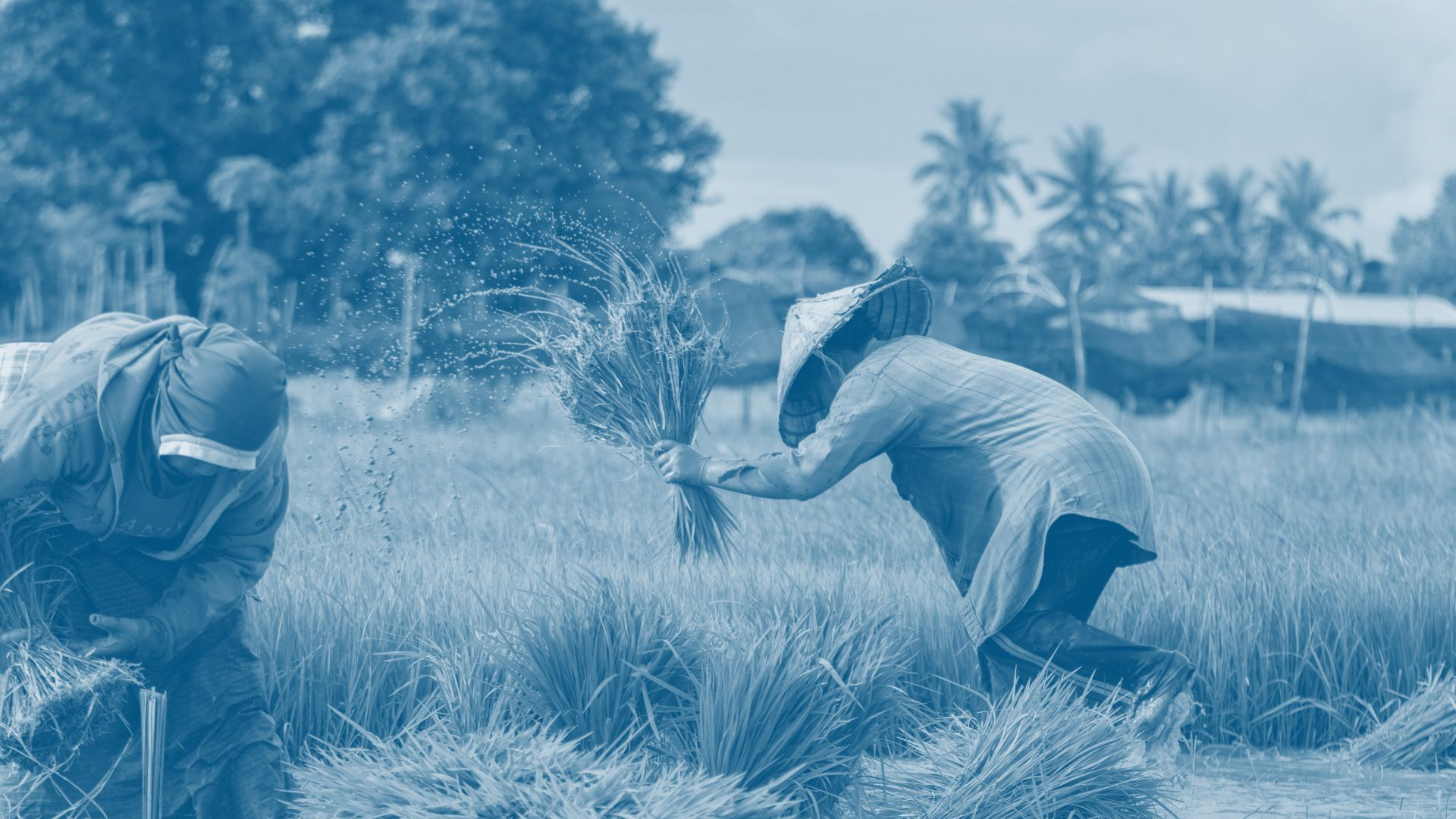 ราคาสุกรในตลาดโลกในเดือนพฤศจิกายน 2567 ปรับตัวลดลง เนื่องจากมีปริมาณผลผลิตสุกรในสหภาพยุโรปจำนวนมาก และความต้องการในประเทศผู้ผลิตและทั่วโลกลดลงอย่างต่อเนื่อง สำหรับราคาสุกรในประเทศของไทยในเดือนพฤศจิกายน 2567 ปรับตัวเพิ่มขึ้นเล็กน้อยเมื่อเทียบกับเดือนตุลาคม 2567 เนื่องจากความต้องการบริโภคเพิ่มขึ้นจากการเข้าสู่ฤดูท่องเที่ยวและงานเทศกาลในช่วงปลายปี
3
ข้อมูลจาก FAO เรียบเรียงและจัดทำโดยกองนโยบายและแผนพัฒนาการเกษตร สำนักงานเศรษฐกิจการเกษตร